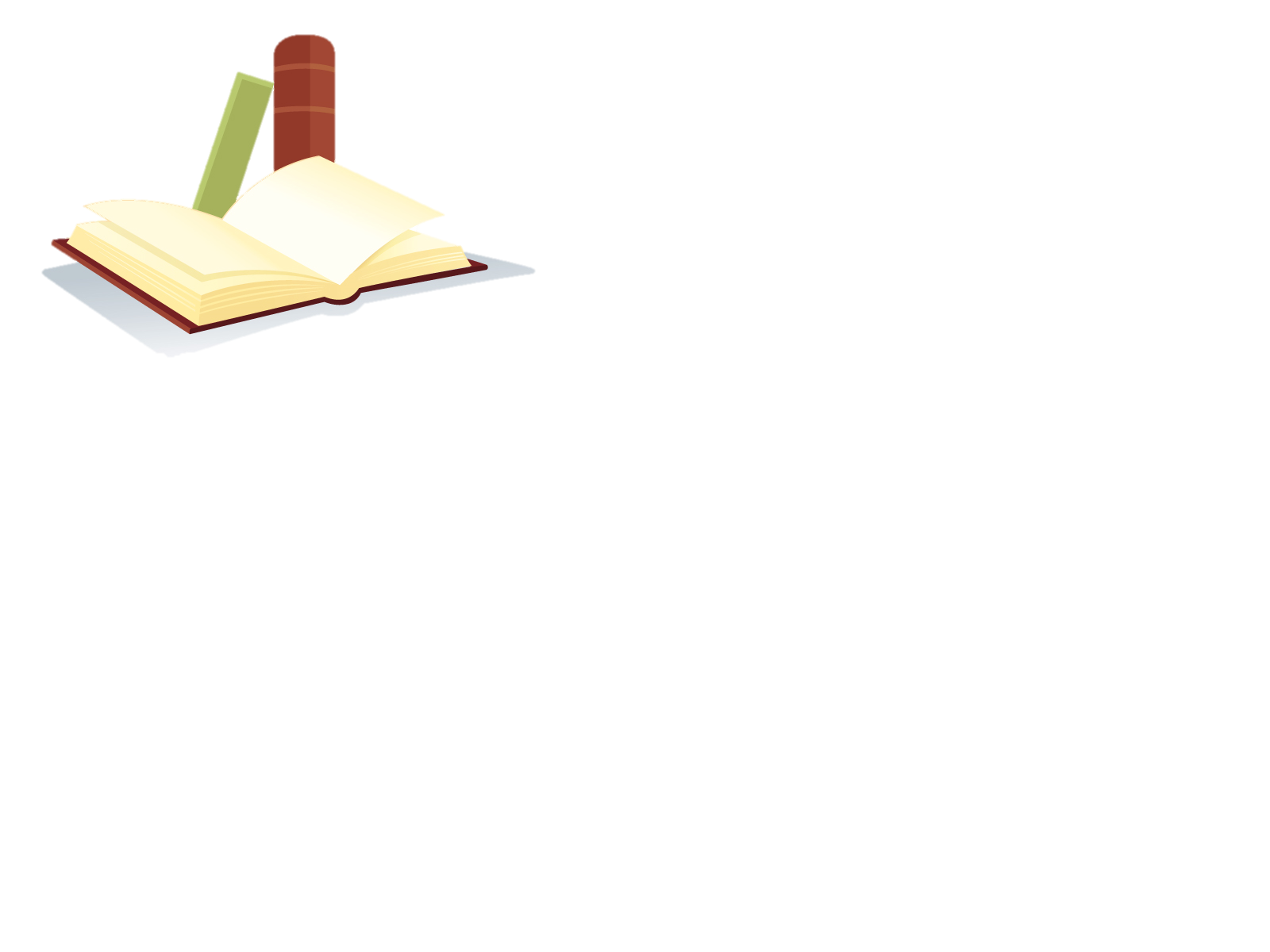 ÔN TẬP: 
KHÚC NHẠC TÂM HỒN
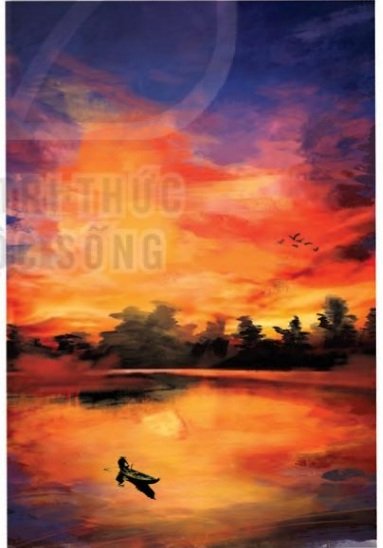 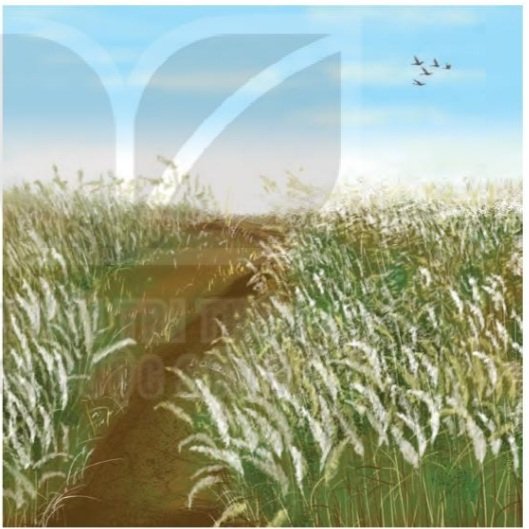 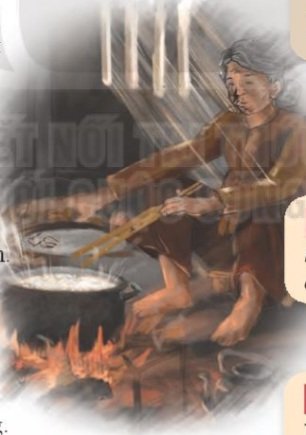 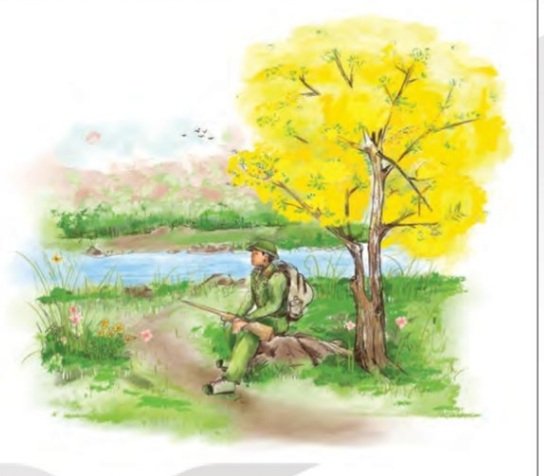 HOẠT ĐỘNG 1: KHỞI ĐỘNG
- HS làm việc cá nhân, hoàn thành Phiếu học tập 01.
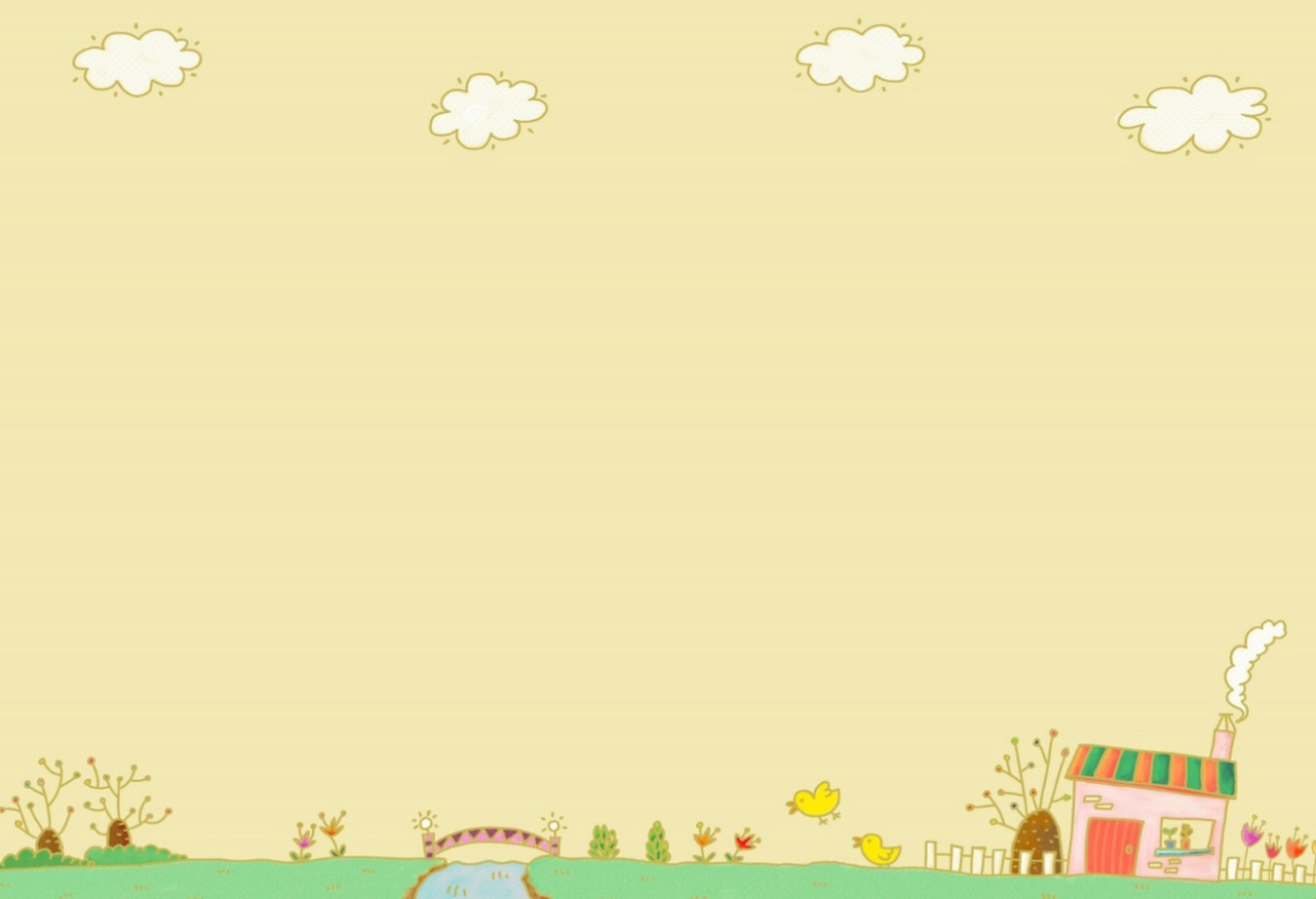 PHIẾU HỌC TẬP 01
KĨ NĂNGNỘI DUNG CỤ THỂ
Đọc – hiểu văn bản
Văn bản 1:………………………………………………………
Văn bản 2: ………………………………………………………
Văn bản 3: ………………………………………………………
Thực hành tiếng Việt:………………………………………………………..
Viết…………………………………………………………………..
Nói và nghe………………………………………………………………
Nội dung ôn tập bài 2
HOẠT ĐỘNG 2. ÔN TẬP KIẾN THỨC CƠ BẢN
MỘT SỐ YẾU TỐ HÌNH THỨC THỂ THƠ BỐN CHỮ VÀ THƠ 
NĂM CHỮ
Anh Đào 0936421291 trường Mỹ Hoà - Đại Hoà - Đại Lộc- Quảng Nam.
Một số yếu tố về hình thức thể thơ bốn chữ và năm chữ. 
-    Cách đọc hiểu một bài thơ bốn chữ và năm chữ.
1. Một số yếu tố hình thức của thể thơ bốn
2. Một số yếu tố hình thức của thể thơ năm chữ
3. Cách đọc hiểu một văn bản thơ bốn chữ, năm chữ
- Xác định và nhận diện các đặc điểm của thể thơ như: số chữ, cách gieo vần, ngắt nhịp;
- Đánh giá tác dụng của cách gieo vần, ngắt nhịp trong việc thể hiện tình cảm, cảm xúc của tác giả;
- Tìm hiểu ý nghĩa của các chi tiết, hình ảnh có trong bài thơ;
- Tìm hiểu tâm trạng cảm xúc của tác giả. Qua đó, lí giải đánh giá và liên hệ với những kinh nghiệm sống thực tiễn của bản thân.
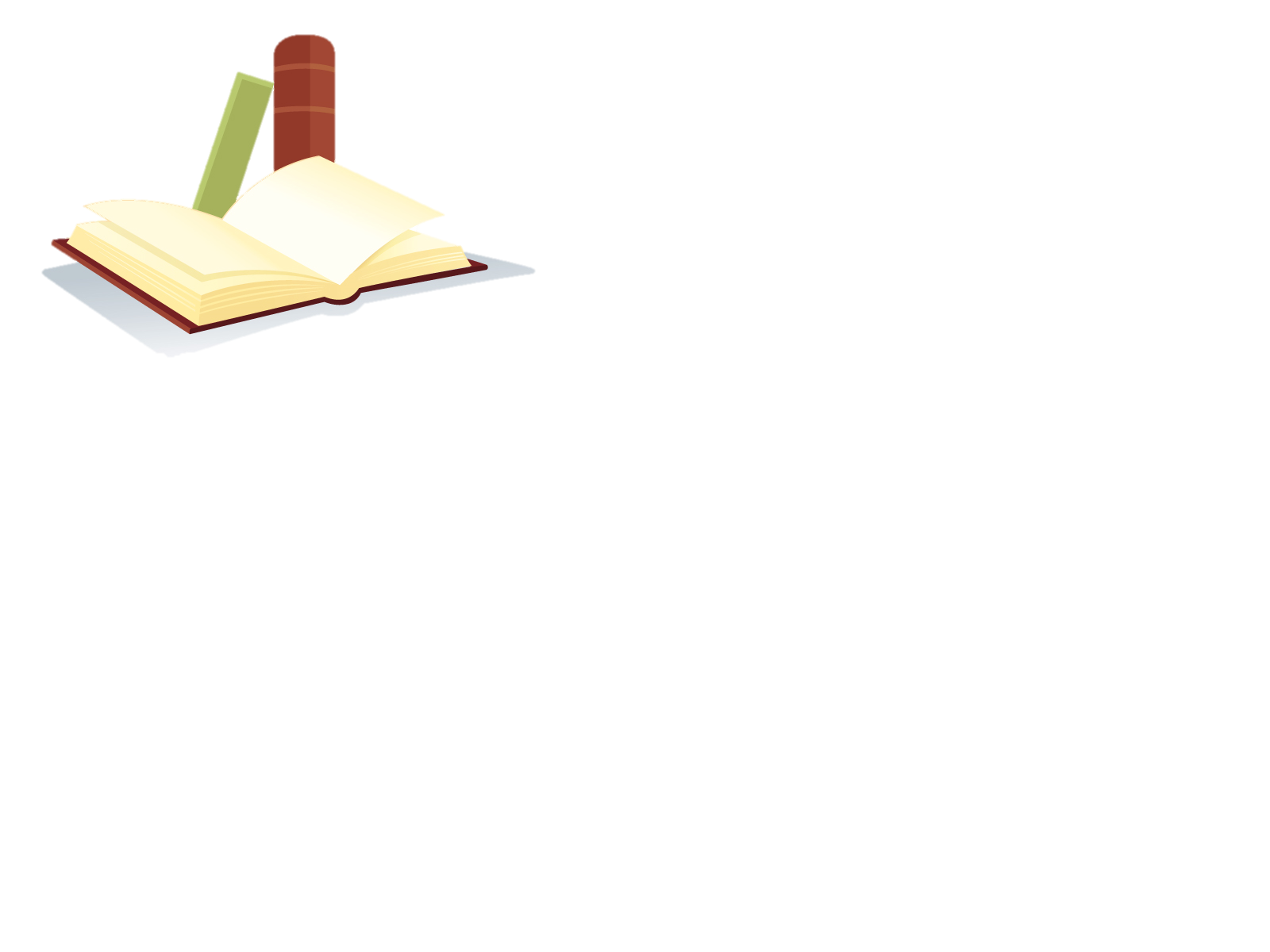 ÔN TẬP VĂN BẢN 1:
ĐỒNG DAO MÙA XUÂN 
(Nguyễn Khoa Điềm)
I. KIẾN THỨC CƠ BẢN
1. Tác giả Nguyễn Khoa Điềm
- Sinh năm 1943, quê ở Thừa Thiên-Huế.
- Ông là nhà thơ chiến sĩ, một trong những gương mặt tiêu biểu của thơ ca kháng chiến chống Mĩ.
- Thơ ông tập trung thể hiện tình yêu quê hương, đất nước tha thiết với nhiều suy tư sâu sắc.
- Tác phẩm tiêu biểu: Đất ngoại ô (1973; Mặt đường khát vọng (1974); Ngôi nhà có ngọn lửa ấm (1986)…
2. Văn bản “Đồng dao mùa xuân”
*Thể loại: Thơ bốn chữ.
*Giọng điệu: nhẹ nhàng, xúc động, sâu lắng.
*Bố cục: 3 phần- Khổ 1,2: Giới thiệu khái quát về người lính;
- Khổ 3,4,5,6: Hình ảnh người lính nằm lại nơi chiến trường;
- Khổ 7,8,9: Tình cảm, cảm xúc đối với người lính.
*Đề tài: Người lính.
3. Đặc điểm về vần, nhịp, khổ của bài thơ
a. Cách chia khổ và ý nghĩa:
- Bài thơ được chia thènh chín khổ. Hầu hết các khổ đều có bốn dòng. Tuy nhiên có hai khổ đầu khác biệt với các khổ còn lại.
+ Khổ một kể lại sự kiện người lính lên đường ra chiến trường, gồm ba dòng thơ, tạo nên một sự lửng lơ, khiến người đọc có tâm trạng chờ đợi được đọc câu chuyện tiếp theo về anh...
+ Khổ hai kể về sự ra đi của người lính chỉ vỏn vẹn trong hai dòng, diễn tả sự hi sinh bất ngờ, đột ngột giữa lúc tuổi xanh, thể hiện tâm trạng đau thương của nhà thơ, đồng thời gợi lên trong người đọc niềm tiếc thương sâu sắc.
. Đặc điểm hình thức thể thơ bốn chữ:
Số tiếng trong mỗi dòng:
- Mỗi dòng có bốn tiếng.
- Ngắn gọn, dứt khoát, sắc nét; ghi vào kí ức người đọc hình tượng người lính đã anh dũng hi sinh giữa lúc tuổi đời còn rất trẻ.
Cách gieo vần:
- Sử dụng vần chân ở dầu hết các dòng thơ. VD: lính-bình; lửa-nữa;…	
- Nhẹ nhàng, âm vang.
Ngắt nhịp:
- Nhịp chẵn (2/2);
- Nhịp 1/3.
- Biến tấu tự nhiên, linh hoạt, nhịp nhàng, mang âm hưởng đồng dao; 
- Tách riêng động từ “có”, chỉ sự tồn tại, nhấn mạnh, khắc sâu ấn tượng về sự hiện diện của người lính; đối lập với dòng thơ thứ năm cũng có nhịp 1/3 nhấn mạnh sự không về của anh. Thế tương phản có - không nói lên sự mất mát, gợi cám xúc tiếc thương, bùi ngùi.
4. Hình ảnh người lính
a. Câu chuyện về cuộc đời người lính
- Có một người lính tuổi đời còn rất trẻ, còn mê thả diều, như vừa qua tuổi thiếu niên. Theo tiếng gọi của Tổ quốc, anh lên đường ra mặt trận.
- Trong một trận chiến ác liệt, anh đã anh dũng hi sinh, vĩnh viễn nằm lại dưới những cánh rừng đại ngàn. Những hình ảnh hào hùng mà cũng rất đỗi khiêm nhường, dung dị của anh còn mãi trong tâm trí của “nhân gian”.
b. Vẻ đẹp hình ảnh người lính: Tuổi đời còn rất trẻ; dũng cảm kiên cường; yêu nước; giản dị, khiêm nhường, hiền hậu.
*Biểu hiện:
- Tư thế: Anh ngồi lặng lẽ/ Dưới cội mai vàng; Anh ngồi rực rỡ/ màu hoa đại ngàn; 
- Trang phục: Ba lô con cóc/Tấm áo màu xanh.
- Diện mạo, dáng vẻ: Làn da sốt rét; Mắt như suối biếc/Vai đầy núi non…; Cái cười hiền lành.
5. Tình cảm, cảm xúc đối với người lính: niềm thương xót, tự hào, cảm phục, biết ơn những người lính đã hi sinh tuổi xanh, hi sinh cuộc đời cho độc lập dân tộc.
+ Bạn bè mang theo: Dòng thơ này nói lên tình cảm của đồng đội dành cho người lính trẻ đã hi sinh. Hình ảnh anh sẽ được bạn bè thương nhớ, lưu giữ, mang theo suốt cuộc đời. Sự hi sinh của anh đã tiếp thêm cho đồng đội sức mạnh, niềm tin trong những trận chiến đấu tiếp theo.
+ Dài bao thương nhớ/ Mùa xuân nhân gian: Hai dòng thơ này có thể hiểu theo nhiều cách. Thứ nhất, có thể hiểu là nỗi thương nhớ những mùa xuân nhân gian tươi đẹp của người lính đã hi sinh. Thứ hai, cũng có thể hiểu là nỗi nhớ thương những người con anh dũng dài theo năm tháng của nhân gian.
6. Khái quát
a. Nghệ thuật
- Sử dụng thể thơ bốn chữ, gần gũi với đồng dao;
- Cách ngắt nhịp, gieo vần linh hoạt;
- Giọng điệu tâm tình, nhẹ nhàng, sâu lắng;
- Hình ảnh thơ chân thực, gợi cảm, xúc động.
b. Nội dung – Ý nghĩa
- Ca ngợi sự hi sinh anh dũng của những người lính trẻ và tình cảm tự hào, nhớ thương sâu nặng của đồng đội, đồng bào.
- Thể hiện lòng biết ơn những người lính đã dâng hiến tuổi trẻ của mình để cho những mùa xuân đất nước mãi trường tồn.
II. LUYỆN ĐỀ
Đọc kĩ bài thơ Đồng dao mùa xuân và trả lời các câu hỏi:
Câu 1. Dấu hiệu nào giúp em biết bài thơ Đồng dao mùa xuân thuộc thể thơ bốn chữ?
Câu 2. Bài thơ Đồng dao mùa xuân được gieo vần như thế nào?
Câu 3. Em hãy chỉ ra cách ngắt nhịp và tác dụng của cách ngắt nhịp trong bài thơ.
Câu 4. Hãy xác định một số hình ảnh tiêu biểu trong bài thơ. Hình ảnh nào là trung tâm, xuyên suốt bài thơ?
Câu 5. Em cảm nhận như thế nào về ba khổ thơ cuối?
Câu 6. Cảm xúc chủ đạo của bài thơ Đồng dao mùa xuân là gì?
Câu 7. Tình cảm của tác giả được thể hiện trong bài thơ như thế nào?
Câu 5. Đây là câu hỏi mở, tuỳ cảm nhận của HS, nhưng cần chú ý các yếu tố như: Tư thế của người lính; không gian, thời gian được miêu tả,…
->Ba khổ thơ thể hiện sự hiện hữu của người lính bất tử cùng thời gian và nhân gian; tấm lòng trân trọng, biết ơn những người lính đã hi sinh để làm nên mùa xuân cho đất nước.
Câu 6. Bài thơ Đồng dao muà xuân là một khúc hát đồng dao ca ngợi sự bất tử của người lính trẻ. Hình ảnh của các anh còn mãi trong lòng nhân dân như mùa xuân trường tồn cùng vũ trụ. Bài thơ cũng là sự biết ơn sâu sắc của nhân dân và những người đang sống trong hoà bình dành cho các anh – những người lính dũng cảm đã hi sinh cả cuộc đời mình cho đất nước bình yên. Có những tuổi hai mươi như thế: trẻ trung, dũng cảm và sẵn sàng hiến dâng cho Tổ quốc: “Chúng tôi đã đi không tiếc đời mình/Nhưng tuổi hai mươi làm sao không tiếc/ Nhưng ai cũng tiếc tuổi hai mươi thì còn chi Tổ quốc?” (Thanh Thảo).
Câu 7. Tình cảm: tiếc thương, lòng biết ơn, trân trọng và tự hào về những người lính còn rất trẻ đã sẵn sàng hi sinh tuổi xanh và cuộc đời mình cho độc lập của dân tộc. Đất nước Việt Nam đã có biết bao những người con hi sinh như thế để đem lại hoà bình cho chúng ta hôm nay. Dân tộc Việt Nam và các thế hệ hôm nay vẫn luôn nhớ tới các anh.
LÀM VĂN
(Viết kết nối đọc)
Đề bài: Từ bài thơ Đồng dao mùa xuân, em hãy viết một đoạn văn (khoảng 7 đến 10 câu) trình bày suy nghĩ gì về trách nhiệm của bản thân đối với gia đình, quê hương đất nước.
*GỢI Ý:
1. Xác định yêu cầu của đề:
a. Kiểu loại: Văn nghị luận.
b. Hình thức: Đoạn văn (dung lượng 7 đến 10 câu).
c. Vấn đề: Suy nghĩ về trách nhiệm của bản thân đối với gia đình, quê hương đất nước.
2. Định hướng dàn ý:
- Trách nhiệm là gì:
- Trách nhiệm với gia đình là gì?
- Trách nhiệm với quê hương đất nước được biểu hiện cụ thể bằng những việc làm như thế nào?
RUBRICS
Đánh giá đoạn văn suy nghĩ
 về trách nhiệm với gia đình, quê hương đất nước
ĐOẠN VĂN THAM KHẢO
“Chúng tôi đã đi không tiếc đời mình/Tuổi hai mươi làm sao không tiếc?/Nhưng ai cũng tiếc tuổi hai mươi thì còn chi Tổ Quốc? (Trường ca “Những người đi tới biển”, Thanh Thảo) (1). Những câu thơ trên đã thể hiện sâu sắc lí tưởng cao đẹp của thế hệ trẻ thời chống Mĩ cứu nước (2). Qua đó, tác giả nhắc nhở mỗi chúng ta hôm nay: Ở bất cứ thời đại, hoàn cảnh nào, mỗi con người luôn phải ý thức trách nhiệm của mình đối với gia đình, quê hương đất nước (3). Trách nhiệm là việc mà mỗi người phải làm và phải có ý thức với những việc làm đó(4). Trách nhiệm là bổn phận rất cao đẹp, giúp mỗi người hoàn thiện nhân cách, tạo ra lối sống đẹp, được mọi người yêu mến, tôn trọng (5). Trước hết, đối với gia đình, mỗi thành viên cần biết trân trọng, giữ gìn bản thân, sống có tình yêu thương, quan tâm chia sẻ, nhường nhịn lẫn nhau,…(6).
Trong công việc hằng ngày phải tự giác chăm chỉ giúp đỡ cha mẹ, học tập thật tốt để ông bà cha mẹ yên tâm,...(7). Cuối cùng đối với quê hương đất nước, bản thân mỗi người cũng phải biết đoàn kết, yêu thương, sẵn lòng giúp đỡ những người xung quanh; có nhận thức đúng đắn về việc giữ gìn và bảo vệ Tổ quốc; luôn biết tự hào gắn bó với quê hương, vun đắp tình làng nghĩa xóm tốt đẹp; tích cực tham gia lao động và các hoạt động xã hội….để cùng chung tay xây dựng đất nước ngày một giàu đẹp,…(8). Như vậy để có một đất nước tươi đẹp, sánh vai với các cường quốc năm châu, mỗi người cần góp công sức của mình trong từng việc nhỏ hàng ngày, luôn nỗ lực phấn đấu không ngừng trong lao động, học tập để khẳng định bản lĩnh, tài năng cá nhân và phục vụ cống hiến cho đất nước, sẵn sàng có mặt khi Tổ quốc cần (9).
LUYỆN TẬP ĐỌC HIỂU THƠ BỐN CHỮ
NGỮ LIỆU NGOÀI SGK
MẸ
ĐỖ TRUNG LAI
ĐỀ SỐ 1
Đọc bài thơ Mẹ của Đỗ Trung Lai và trả lời câu hỏi:
Câu 1. Xác định thể thơ, vần, nhịp.
Câu 2. Nêu chủ đề của bài thơ.
Câu 3. Hình ảnh nào trong bài thơ được đối sánh với hình ảnh mẹ, ở những phương diện nào? Liệt kê những từ ngữ được hình ảnh thể hiện? Vì sao tác giả lại lựa chọn hình ảnh đó?
Câu 4. Để thể hiện hình tượng người mẹ và cau, tác giả đã sử dụng biện pháp nghệ thuật nào? Chỉ ra tác dụng của biện pháp nghệ thuật đó?
ĐỀ SỐ 1
Đọc bài thơ Mẹ của Đỗ Trung Lai và trả lời câu hỏi:
Câu 5. Hai câu thơ "Cau gần với giời/Mẹ thì gần đất" gợi cho em cảm xúc, suy nghĩ gì? 
Câu 6. Trong 14 câu thơ đầu, nét tương đồng duy nhất giữa mẹ và cau thể hiện qua câu thơ nào? Chỉ ra cái hay của của hai câu thơ đó.
Câu 7. Chỉ ra và phân tích những câu thơ thể hiện tình cảm của người con dành cho mẹ. 
Câu 8. Em hiểu như thế nào về nội dung hai dòng thơ cuối của bài thơ: “Không một lời đáp/ Mây bay về xa”
PHIẾU HỌC TẬP
*GỢI Ý ĐÁP ÁN ĐỀ 1
Câu 1.
*Thể thơ: Bốn chữ.
*Vần: Cuối câu, liên tiếp và xen kẽ  theo cặp, hoán đổi.
*Nhịp điệu: Chủ yếu ngắt nhịp 2/2 có câu ngắt nhịp 1/3 và 3/1. 
Câu 2.
*Chủ đề: Bài thơ là cảm xúc chân thành với yêu thương, lo lắng, xót xa của con khi đối diện với tuổi già của mẹ, trách hận thời gian.
Câu 3.
- Hình ảnh mẹ: Người mẹ được đối sánh với cau về hình dáng, màu sắc, chiều cao:
+ Hình dáng: Cau thẳng - lưng mẹ còng; Cau khô - mẹ gầy.
+ Màu sắc: Cau ngọn xanh rờn -  mẹ đầu bạc trắng.
+ Chiều cao: Cau cao - mẹ thấp; Cau gần giời -  mẹ gần đất.
- Lí do tác giả đối sánh mẹ với cau:+ Cau là loài cây gần gũi trong đời sống ở làng quê, gắn với mẹ trong thói quen hàng ngày - tục ăn trầu... 
+ Cau và mẹ luôn song hành trên hành trình sống, nhà thơ nhận thấy nhiều điểm tương đồng khác biệt giữa mẹ và cau.
Câu 4.
- Đặc sắc nghệ thuật:
+ Biện pháp so sánh;
+ Sử dụng các tính từ, danh từ chỉ sự vật;
+ Nghệ thuật đối lập.
 - Tác dụng:
+ Làm tăng giá trị miêu tả, biểu cảm cho lời thơ;
+ Gợi niềm xót xa trước hình ảnh mẹ mỗi ngày một già thêm;
+ Biểu đạt niềm thương cảm của con với mẹ;
+ Gợi trong lòng người đọc những cảm xúc, nghĩ suy.
Câu 5. Cảm xúc, suy nghĩ về hai câu "Cau gần với giời/Mẹ thì gần đất"
+ Hai câu thơ "Cau gần với giời/Mẹ thì gần đất" gợi nghĩ đến sự đối lập giữa mẹ và cau; 
+ Cau theo thời gian ngày càng lớn thêm, vươn cao lên bầu trời, còn mẹ thì già đi, đến gần hơn với sự chia lìa cuộc sống.
+ "Gần với đất" là ẩn dụ chỉ sự ra đi mãi mãi của một kiếp người. Gợi liên tưởng đến thành ngữ "Gần đất xa trời".
Câu 6. Trong 14 câu thơ đầu, nét tương đồng duy nhất giữa mẹ và cau thể hiện qua câu thơ: "Một miếng cau khô/Khô gầy như mẹ" 
+ Nghệ thuật so sánh ví mẹ như miếng cau khô gầy cho thấy thời gian đã bào mòn tất cả, khiến lưng mẹ còng, tóc mẹ bạc, sức sống cũng héo hắt, vơi vợi dần đi. 
+ Đằng sau đó là nỗi niềm rưng rưng đau xót của người con.
Câu 7. Chỉ ra và phân tích những câu thơ thể hiện tình cảm của người con dành cho mẹ: 
- Tình cảm của người con dành cho mẹ trước hết được thể hiện ở cảm nhận đầy xót xa : 
     “Một miếng cau khô
      Khô gầy như mẹ
      Con nâng trên tay 
      Không cầm được lệ”. 
+ Hai chữ “nâng” và “cầm” đều chỉ động thái của tình cảm. Nếu như hành động “nâng” thể hiện sự nâng niu kính trọng với mẹ thì “cầm” là hành động dồn nén cảm xúc xót xa, cay đắng của người con.
- Tình cảm của con dành cho mẹ thể hiện trong cả bài thơ nhưng đọng lại nghẹn ngào trong những câu thơ cuối bài:
                  “Ngẩng hỏi giời vậy
                    - Sao mẹ ta già?
                   Không một lời đáp
                    Mây bay về xa.”                  
+ Con nhận ra quỹ thời gian của mẹ không còn nhiều;
+ Con hiểu quy luật “sinh, lão, bệnh, tử” của đời người không ai tránh được và ngày con xa mẹ đang đến gần.
+ Đau đớn xót xa trước quy luật nghiệt ngã ấy, người con tự vấn trời xanh “Sao mẹ ta già?” Một câu hỏi tu từ chất chứa bao cảm xúc vang lên không lời đáp, câu hỏi ấy cho thấy trong lòng người con chất chứa bao nỗi niềm nhức nhối...
Câu 8. Nội dung hai dòng thơ cuối bài: “Không một lời đáp/ Mây bay về xa”
- Câu thơ như lời kể chuyện, giãi bày muốn nhấn mạnh thêm quy luật nghiệt ngã, sự vô tình của thời gian.
- Hình ảnh “Mây bay về xa” giữa bầu trời cao rộng là hình ảnh của thiên nhiên bất diệt, vĩnh hằng. Sự vĩnh hằng của thiên nhiên được đặt trong sự hữu hạn của đời người càng làm tăng nỗi ám ảnh không nguôi trong lòng người con về tuổi già và sự ra đi của mẹ.
ĐỀ SỐ 2
Câu 1. Vì sao tác giả lấy hình ảnh cau để đối sánh với mẹ?
Câu 2. Trong số những hình ảnh được tác giả dùng để khắc họa hình tượng người mẹ, em thích nhất hình ảnh nào? Tại sao?
Câu 3. Nêu tác dụng miêu tả, biểu cảm của biện pháp tu từ so sánh được sử dụng trong khổ thơ dưới đây:
            “Một miếng cau khô
            Khô gầy như mẹ
            Con nâng trên tay
            Không cầm được lệ”
*GỢI Ý ĐÁP ÁN ĐỀ 2:
*Câu 1. Hình ảnh người mẹ được đối chiếu với hình ảnh cây cau bởi:
+ Cây cau là hình ảnh quen thuộc xuất hiện trong nhiều câu chuyện dân gian, tượng trưng cho tình nghĩa thủy chung của con người Việt Nam.
+ Nó còn gắn với liền với làng quê, với hình ảnh người phụ nữ Việt Nam, các bà các mẹ thường nhai trầu cau. Hình ảnh mẹ được đặt bên cạnh một hình ảnh quen thuộc trong văn hóa Việt Nam.
+ Theo thời gian, cây cau ngày càng phát triển, cao lớn, xanh tốt. Nhưng thời gian cũng rất khắc nghiệt, nó làm mẹ ngày càng già đi. 
+ Hình ảnh mẹ và cau được đặt cạnh nhau cho thấy sự đối lập tương phản và nỗi xót xa của người con khi mẹ ngày càng già yếu.
Câu 2. HS nêu được hình ảnh yêu thích. Nêu lí do mình yêu thích:
+ Đặc sắc nghệ thuật
+ Đặc sắc nội dung
Câu 3. Hình ảnh mẹ không được miêu tả trực tiếp theo cách: "Mẹ khô gầy", mà là miêu tả gián tiếp bằng cách so sánh “Một miếng cau khô/Khô gầy như mẹ” 
- So sánh cau với hình ảnh của mẹ như vậy mẹ đã trở thành thước đo của sự "khô gầy" cùng với tính từ "khô gầy" làm lời thơ giàu sức khơi gợi:
- Dáng vẻ già nua, thiếu sức sống của mẹ.
- Niềm xúc động bùi ngùi, xúc động của con trước hình ảnh người mẹ già có dáng vẻ "khô gầy", dáng vẻ đã già đi nhiều rồi
- Lời thơ gợi nhiều ý tứ và xúc động nơi trái tim bạn đọc khi nghĩ về mẹ.
ĐỀ SỐ 3
Câu 1. Nêu cảm nghĩ của cá nhân em khi nghĩ về mẹ. Chia sẻ những câu thơ, câu hát hay về mẹ.
Câu 2. Quan sát người thân trong gia đình của mình qua năm tháng, em thấy họ có những thay đổi như thế nào? Em có cảm xúc gì khi nhận ra những thay đổi ấy?
*GỢI Ý ĐÁP ÁN ĐỀ 3:
Câu 1.
*Cảm nghĩ:
- Mẹ là người giàu tình thương;
- Mẹ tảo tần sớm khuya chăm lo cho con;
- Luôn dành cho con những gì đẹp nhất;
- Hi sinh tất cả vì con.
*Một số câu thơ, câu hát hay về mẹ:
"Mẹ ta không có yếm đào
Nón mê thay nón quai thao đội đầu
Rối ren tay bí, tay bầu
Váy nhuộm bùn, áo nhuộm nâu bốn mùa"
 (Nguyễn Duy, Ngồi buồn nhớ mẹ ta xưa)
“Những mùa quả mẹ tôi hái được
Mẹ vẫn trông vào tay mẹ vun trồng
Những mùa quả lặn rồi lại mọc
Như mặt trời, khi như mặt trăng
 
Lũ chúng tôi tử tay mẹ lớn lên
Còn những bí và bầu thì lớn xuống
Chúng mang dáng giọt mồ hôi mặn
Rỏ xuống lòng thầm lặng mẹ tôi
 
Và chúng tôi, một thứ quả trên  đời
Bảy mươi tuổi mẹ đợi chờ được hái
Tôi hoảng sợ ngày bàn tay mẹ mỏi
 Mình vẫn còn một thứ quả non xanh!”
  (Nguyễn Khoa  Điềm, Mẹ và quả)
“Mẹ tôi vai tóc bạc phơ
Lưng còng như thể bản đồ Việt Nam
Bước đi từ ải Nam Quan
Vượt đường vào đốt rừng tràm Cà Mau
Chiến tranh bốn cuộc nát nhàu
Vai mẹ gánh cả cho đau tuổi đời”.
                     (Lý Đồng, Mẹ)
Câu 2.
- HS nêu được những quan sát cá nhân về người thân.
- Nêu được cảm xúc, từ đó thấy được trách nhiệm của bản thân.
CON CHIM CHIỀN CHIỆN
HUY CẬN
Con chim chiền chiệnBay vút, vút caoLòng đầy yêu mếnKhúc hát ngọt ngào.Cánh đập trời xanhCao hoài, cao vợiTiếng hót long lanhNhư cành sương chói
Chim ơi, chim nóiChuyện chi, chuyện chi?Lòng vui bối rốiĐời lên đến thì...Tiếng ngọc trong veoChim gieo từng chuỗiLòng chim vui nhiềuHát không biết mỏi.

Chim bay, chim sàLúa tròn bụng sữaĐồng quê chan chứaNhững lời chim ca.
Bay cao, cao vútChim biến mất rồiChỉ còn tiếng hótLàm xanh da trời...Con chim chiền chiệnHồn xanh quê nhàSáng nay lại hótTưng bừng lòng ta.                     1964
(Huy Cận, Hai bàn tay em, NXB Kim Đồng, 1969)
(*) Chiền chiện là một loài chim nhỏ thuộc bộ sẻ, thường có lông màu nâu xám hoặc xám, được tìm thấy tại các khu vực đồng quê như các đồng cỏ hay bụi cây rậm. Nhìn bên ngoài rất khó phân biệt với một số loại chim khác do nhiều loài có bề ngoài khá giống nhau nên tiếng hót của chúng có lẽ là chỉ dẫn nhận dạng tốt nhất.
ĐỀ SỐ 4
	Đọc bài thơ Con chim chiền chiện và trả lời các câu hỏi sau:
Câu 1. Bài thơ Con chim chiền chiện được viết theo thể thơ nào? Dựa vào đâu mà em nhận biết được?
Câu 2. Nhà thơ đã sử dụng những biện pháp tu từ nào để miêu tả con chim chiền chiện? Dựa vào những từ ngữ, hình ảnh nào để em xác định những biện pháp tu từ này?
Câu 3. Chủ đề của bài thơ là gì?
Câu 4. Em hãy nhận xét về vẻ đẹp của hình ảnh “con chim chiền chiện” trong bài thơ.
Câu 5. Tìm đọc bài thơ Mùa xuân nho nhỏ (Thanh Hải), so sánh với bài thơ này để thấy nét tương đồng về hình ảnh “con chim chiền chiện”.
Câu 6. Trong bài thơ, “con chim chiền chiện” không chỉ báo hiệu niềm vui mà còn góp phần bé nhỏ của mình làm gì để cuộc đời mình trở nên có ý nghĩa?
*GỢI Ý ĐÁP ÁN ĐỀ 4:
Câu 1. Bài thơ Con chim chiền chiện được viết theo thể thơ bốn chữ. Dựa vào số chữ của mỗi dòng thơ để nhận biết được điều này.
Câu 2. Nhà thơ đã sử dụng những biện pháp tu từ:
- Nhân hoá: Khúc hát “Khúc hát ngọt ngào”, tiếng hát “Tiếng hát long lanh”, nói “Chim ơi, chim nói”, gieo “Chim gieo từng chuỗi” , lời – ca “Những lời chim ca”, vui, bối rối “Lòng vui bối rối; Lòng chim vui nhiều”. 
Câu 3. Chủ đề của bài thơ: Bài thơ thể hiện niềm vui hân hoan của con người trước cảnh vật tười đẹp thanh bình, tràn đầy sức sống của tự nhiên, tạo vật. Thiên nhiên, tạo vật với cảm xúc “yêu mến”, “bối rối”, “chan chứa” như mời gọi con người cùng vui chung: “Tưng bừng lòng ta…”
Câu 4. Nhận xét về vẻ đẹp của hình ảnh “con chim chiền chiện” trong bài thơ: Con chim “chiền chiện” với “tiếng hót” là hình ảnh trung tâm của bài thơ, vừa gần gũi, quen thuộc vừa là biểu tượng cho bầu trười tự do “Cánh đập trời xanh/ Cao hoài, cao vợi”. Tiếng hót của nó cất lên trong trẻo, long lanh như tiếng ngọc lan toả không trung, báo hiệu một màu xuân tươi sáng, thanh bình, ấm no và hạnh phúc.
Câu 5. So sánh bài thơ Mùa xuân nho nhỏ (Thanh Hải) với bài thơ này để thấy nét tương đồng về hình ảnh “con chim chiền chiện”: 
- Con chim chiền chiện báo hiệu mùa xuân tràn đầy sức sống, trong sáng, tươi mới.
- “Tiếng hót” của chim chiền chiện – âm thanh biểu tượng cho cuộc sống tươi đẹp đương trỗi dậy, lan toả trong không gian, đánh thức vạn vật, khơi nguồn sự sống.
Câu 6. HS trình bày về ước mơ về các phương diện:
- Về cuộc sống:…..
- Về công việc…….-> có ý nghĩa….trong tương lai.
THẢ DIỀU 
                                                      Trần Đăng Khoa
ĐỀ SỐ 5
Đọc bài thơ Thả diều của Trần Đăng Khoa và trả lời câu hỏi:
Câu 1. Bài thơ được viết theo thể thơ nào?
Câu 2. Tác giả đã sử dụng những biện pháp nghệ thuật nào để miêu tả cánh diều? Hãy tìm những hình ảnh biểu hiện sự liên tưởng độc đáo của tác giả về cánh diều.
Câu 3. Bức tranh thiên nhiên nông thôn trong bài thơ hiện lên như thế nào?
Câu 4. Khi viết : “Dây diều em cắm/Bên bờ hố bom….”, nhà thơ muốn nói tới điều gì?
Câu 5. Nông thôn Việt Nam là chủ đề nổi bật trong sáng tác của Trần Đăng Khoa khi ở lứa tuổi học trò. Em hãy chọn, giới thiệu với thầy/cô và các bạn một đoạn hoặc một bài thơ viết về nông thôn của Trần Đăng Khoa mà em yêu thích.
Câu 6. Thả diều là một trò chơi dân gian. Ngoài thả diều, em còn biết đến trò chơi dân gian nào khác? Hãy giới thiệu ngắn gọn về trò chơi đó.
*GỢI Ý ĐÁP ÁN ĐỀ 5:
Câu 1. Bài thơ được viết theo thể thơ bốn chữ.
Câu 2. Tác giả đã sử dụng những biện pháp nghệ thuật và những hình ảnh liên tưởng độc đáo:
Những biện pháp miêu tả cánh diều trong bài thơ:
+ Lặp câu: “cánh diều no gió”; lặp cú pháp: “sao nó…,tiếng nó….,”;
+ So sánh: “diều-trăng vàng”; “diều-chiếc thuyền”; “diều-hạt cau”; “diều-lưỡi liềm”; “trời như cánh đồng”.
+ Nhân hoá: “Sáo nó-thổi vang; tiếng nó-trong ngần; tiếng nó-chơi vơi”;
+ Ẩn dụ: “Dây diều em cắm/Bên bờ hố bom…”;
Những hình ảnh biểu hiện sự liên tưởng độc đáo của tác giả:
+ Diều-trăng vàng; diều-chiếc thuyền; diều-hạt cau; diều-lưỡi liềm.
Câu 3. Bức tranh thiên nhiên nông thôn trong bài thơ: 
- Với những hình ảnh quen thuộc: cánh diều, bầu trời, những vì sao, trăng vàng, cánh đồng,…
- Bức tranh thiên nhiên rộng lớn, trải dài qua các mùa, các thời điểm, gắn với cuộc sống sinh hoạt thôn quê của người nông dân Việt Nam. Xuyên suốt bài thơ là hình ảnh cánh diều với âm thanh lan toả trong gió, gợi cảm giác khoáng đạt, tự do và quen thuộc, bình dị. Cùng với đó là các hình ảnh lấp lánh, lung linh nhiều sắc màu của trăng sao làm nên nét tươi mới của thiên nhiên qua sự liên tưởng độc đáo của “chú bé” Trần Đăng Khoa.
Câu 4. Khi viết : “Dây diều em cắm/Bên bờ hố bom….”, nhà thơ muốn khẳng định sức sống bất diệt của con người Việt Nam trước sự tàn khốc của chiến tranh.
Câu 5. HS có thể chọn bài thơ viết về nông thôn của Trần Đăng Khoa như: Ò…ó…o; Mưa; Hạt gạo làng ta.
Câu 6. HS có thể kể một số  trò chơi dân gian như: chơi chuyền, chơi ô ăn quan, nhảy lò cò,…Sau đó giới thiệu ngắn gọn về trò chơi đó.
HƯỚNG DẪN TỰ HỌC
Tìm đọc thêm một bài thơ bốn chữ và điền thông tin vào PHIẾU HỌC TẬP sau: